СТАРИЙ ЦЕНТР МІСТА КОНОТОП
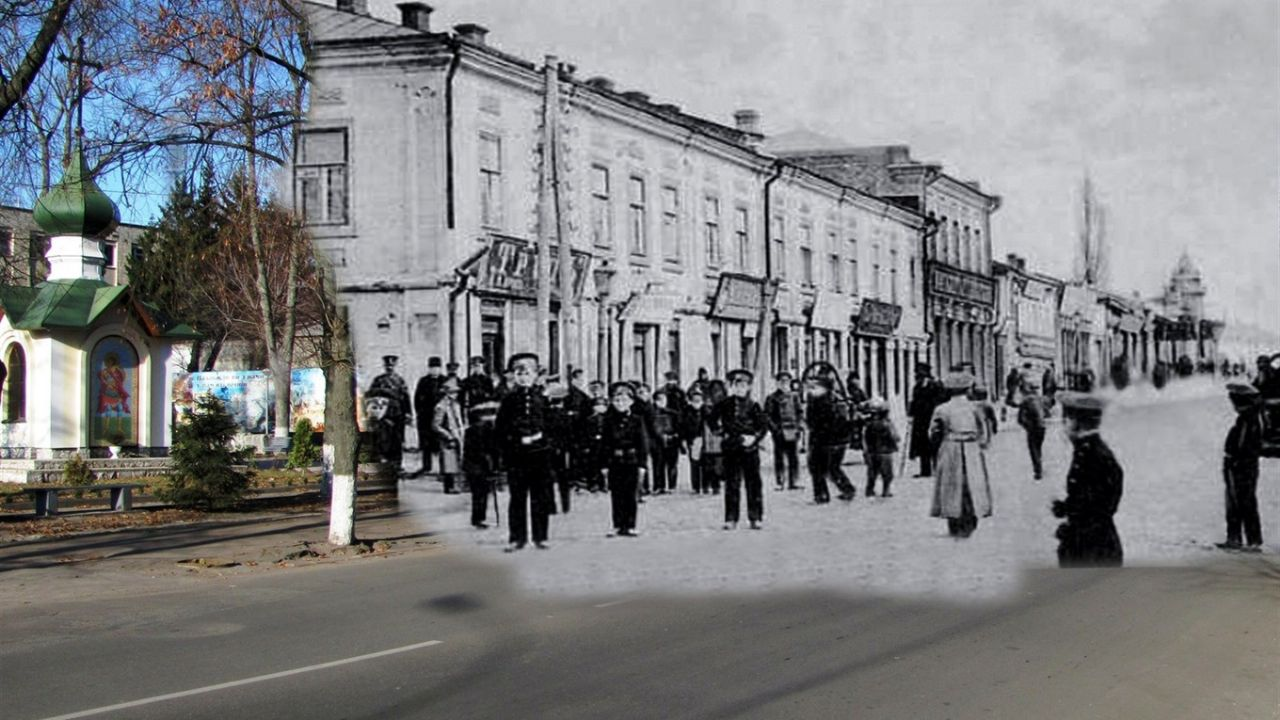 Роботу виконала: 
Рязанцева Вікторія В’ячеславівна, 
учениця 8-А класу Конотопського ліцею № 10 

Науковий керівник:
Дубовик Віталій Володимирович, 
учитель історії  Конотопського ліцею № 10
(Конотопська МАН Конотопської міської ради
 Сумської області)
спеціаліст вищої кваліфікаційної категорії
РОБОТА  НАД  ПРОЄКТОМ
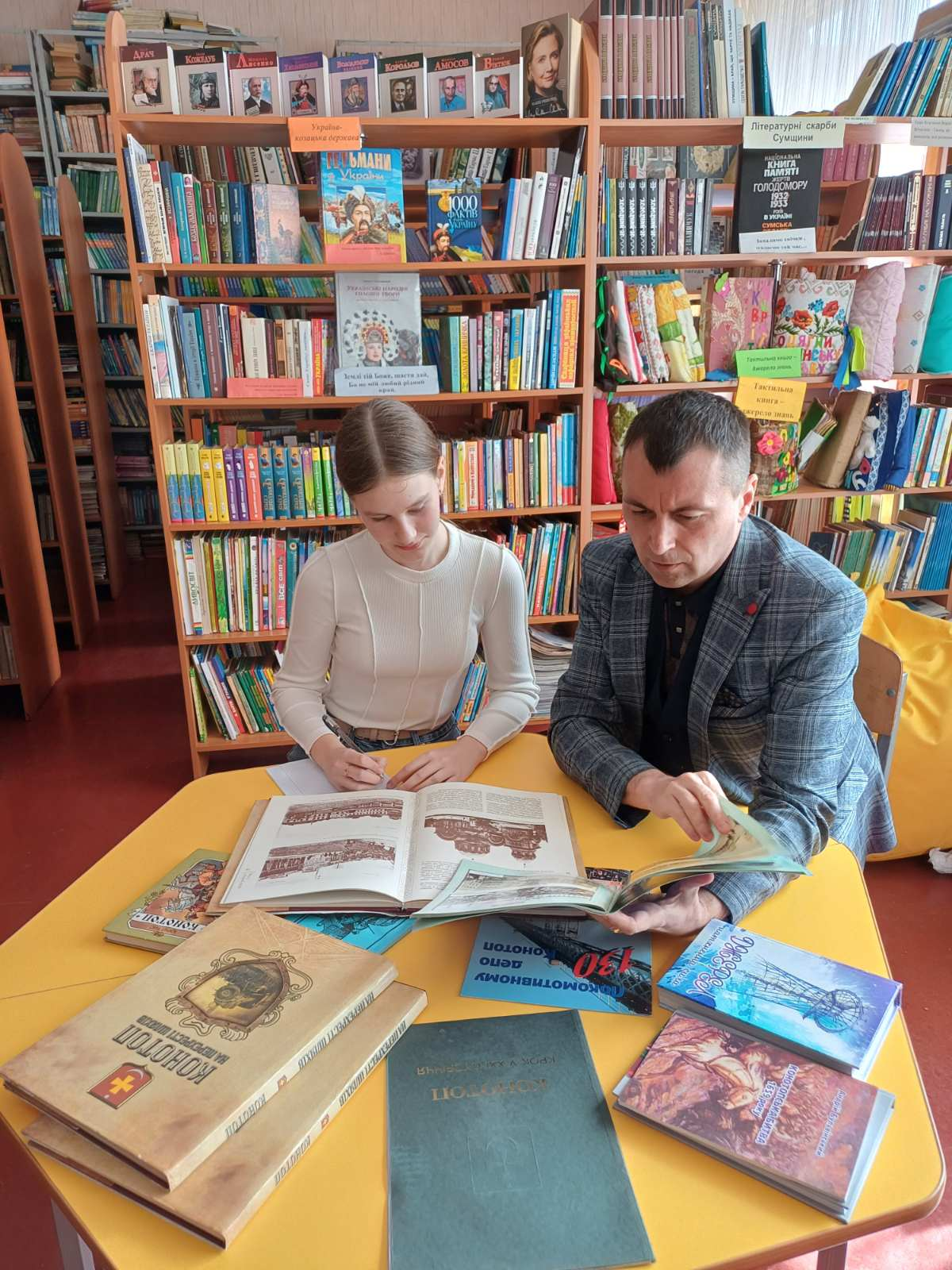 МЕТА  ДОСЛІДЖЕННЯ
описати історичні місця старого центру міста Конотоп
ЗАВДАННЯ  ДОСЛІДЖЕННЯ
ознайомитися та опрацювати наукову літературу, що висвітлює досліджуване питання;
створити схему екскурсійно-туристичного маршруту старим центром міста Конотоп;
дослідити історичні пам’ятки за вибраним екскурсійно-туристичним маршрутом
ОБ’ЄКТ ДОСЛІДЖЕННЯ: 
    історичні пам’ятки міста Конотоп

ПРЕДМЕТ ДОСЛІДЖЕННЯ:
    історичні місця старого центру міста Конотоп
ЗАГАЛЬНИЙ ВИГЛЯД м.КОНОТОП
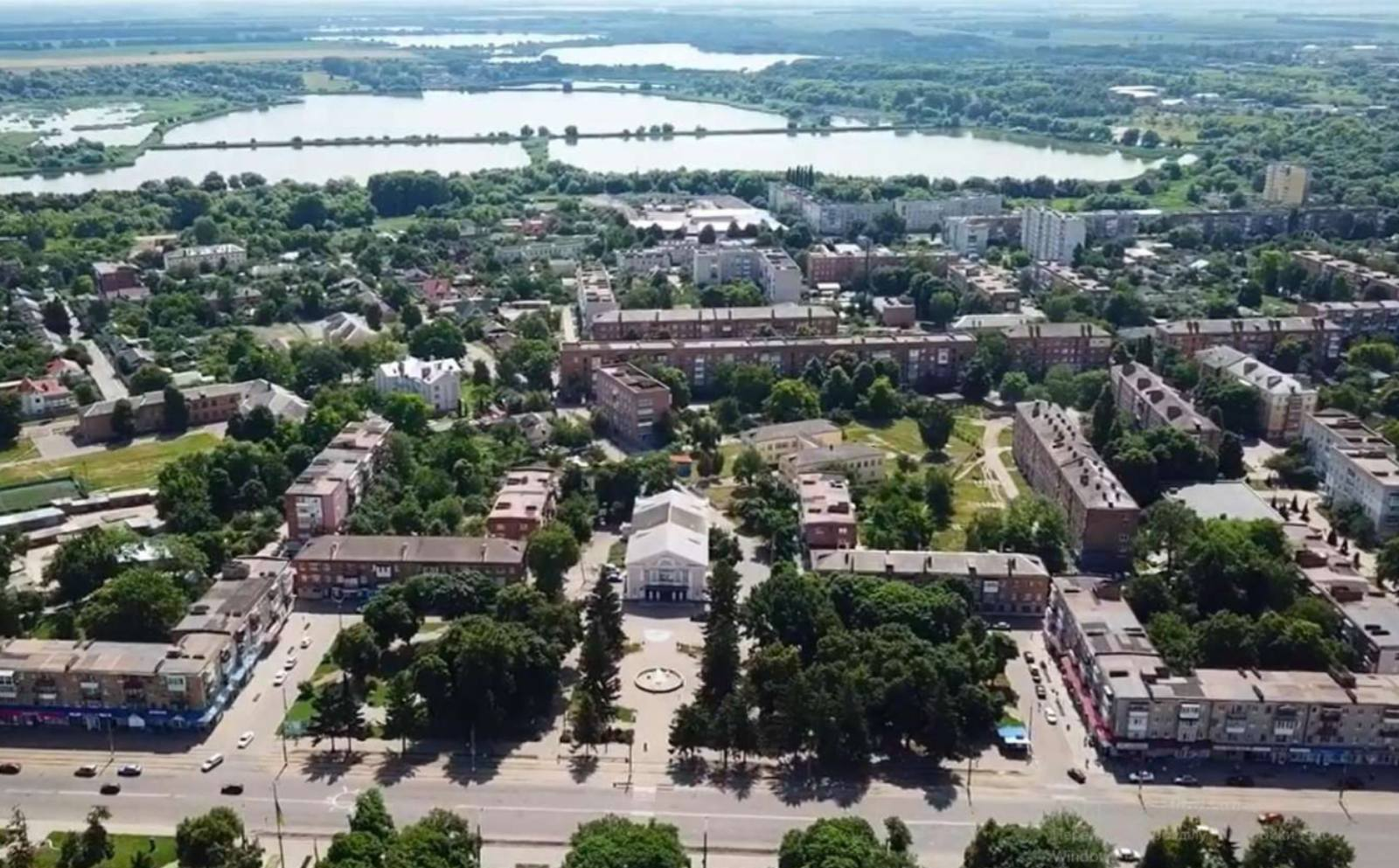 ПЛАН   СТАРОГО   ЦЕНТРУ МІСТА   КОНОТОП
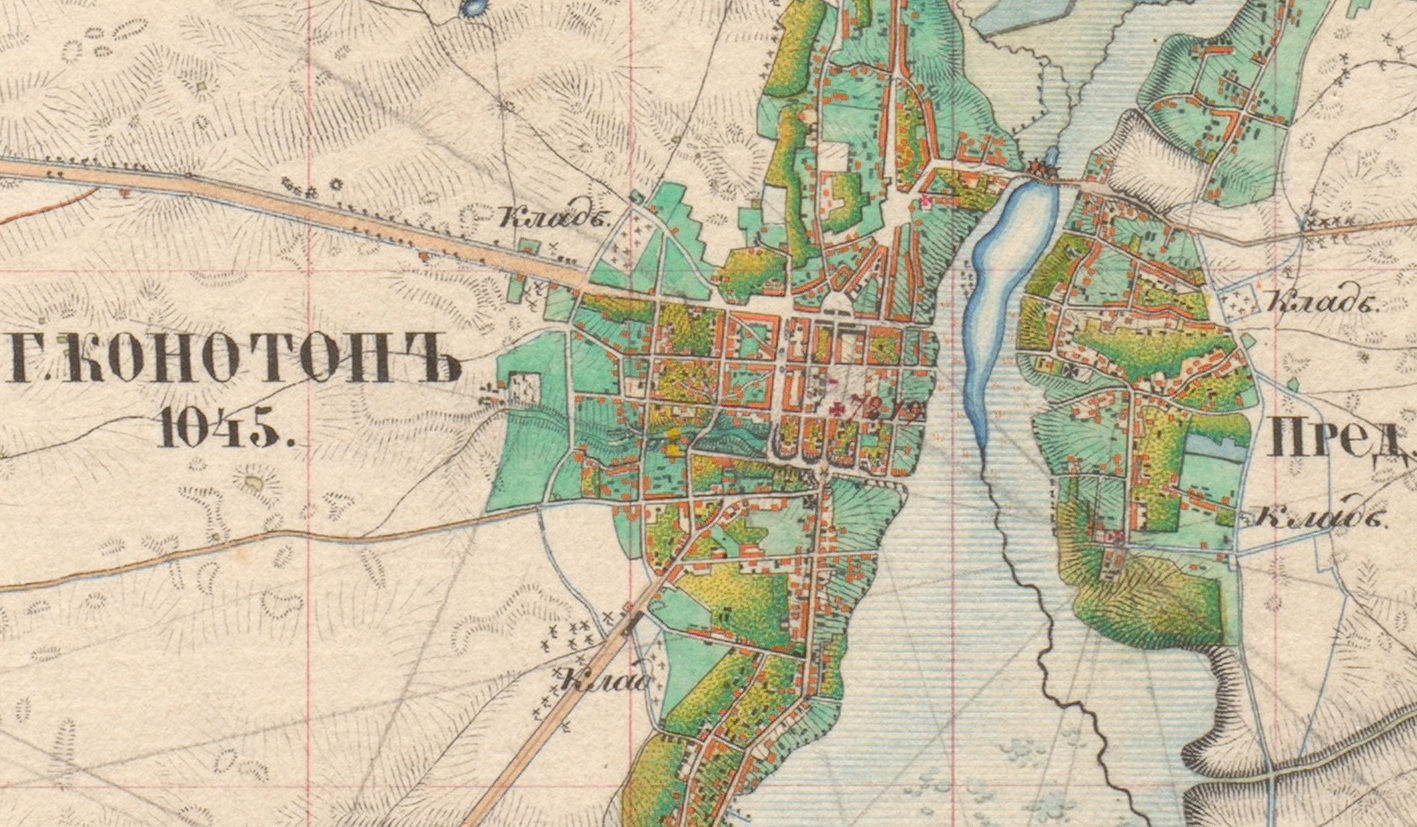 1855р
1784р
СХЕМА ЕКСКУРСІЙНО-ТУРИСТИЧНОГО МАРШРУТУ        (ГУГЛ-КАРТА)
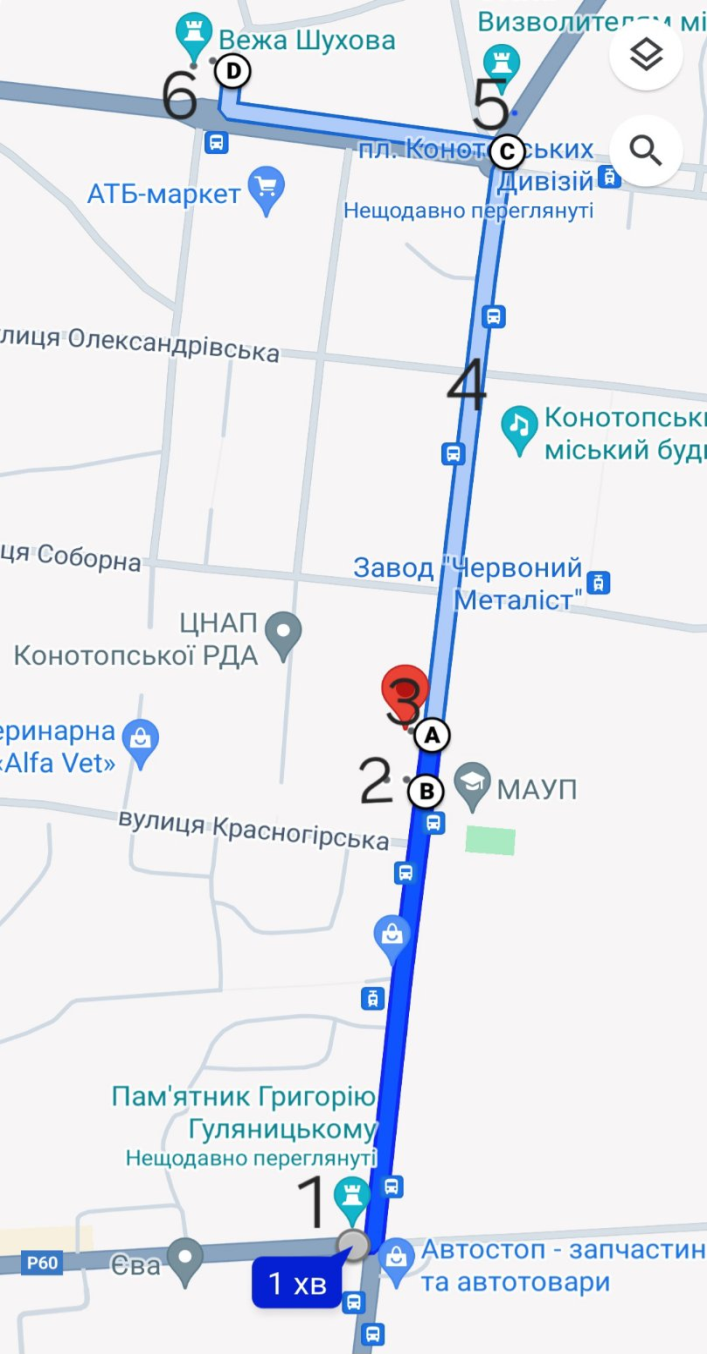 Схема маршруту:
1  Пам'ятник Григорію Гуляницькому 
2  Фортеця м.Конотоп
3 Магазин, де Казимир Малевич продав свою першу картину
4 Гоголівська вулиця/ проспект Червоної Калини 
5 Базарна площа/ Площа Конотопських дивізій
6  Вежа Шухова
ПАМ’ЯТНИК   ГРИГОРІЮ ГУЛЯНИЦЬКОМУ
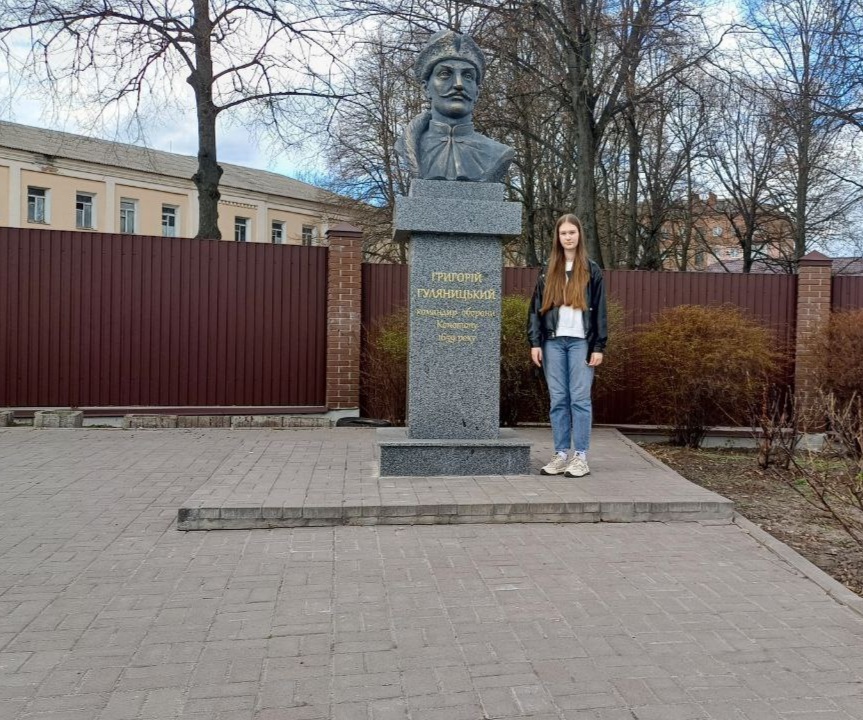 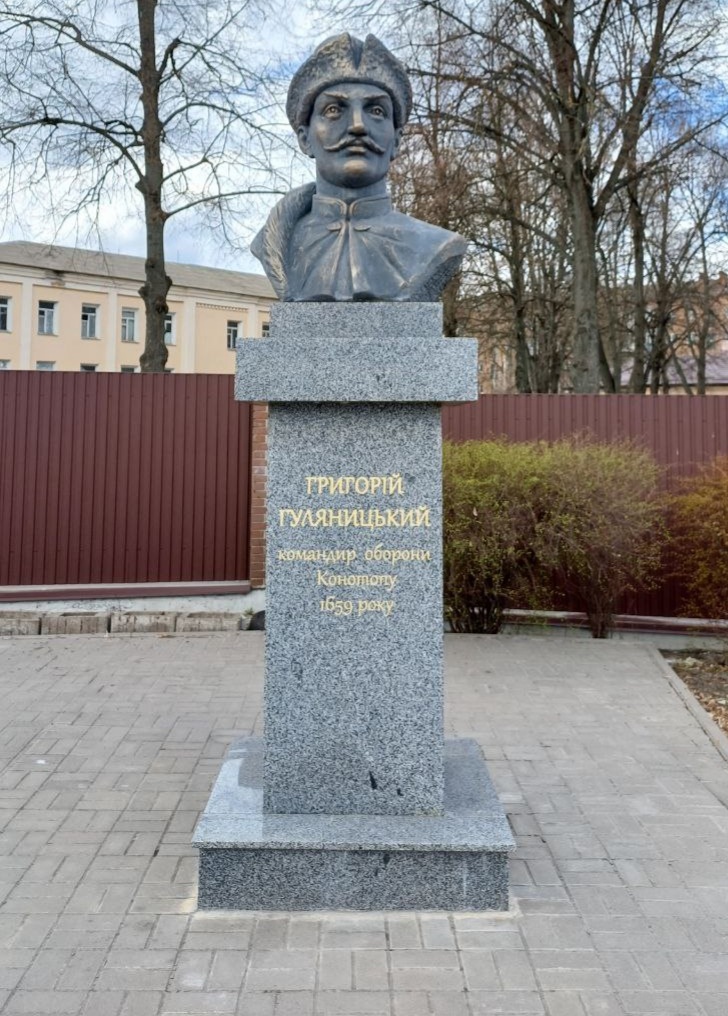 ФОРТЕЦЯ   КОНОТОП
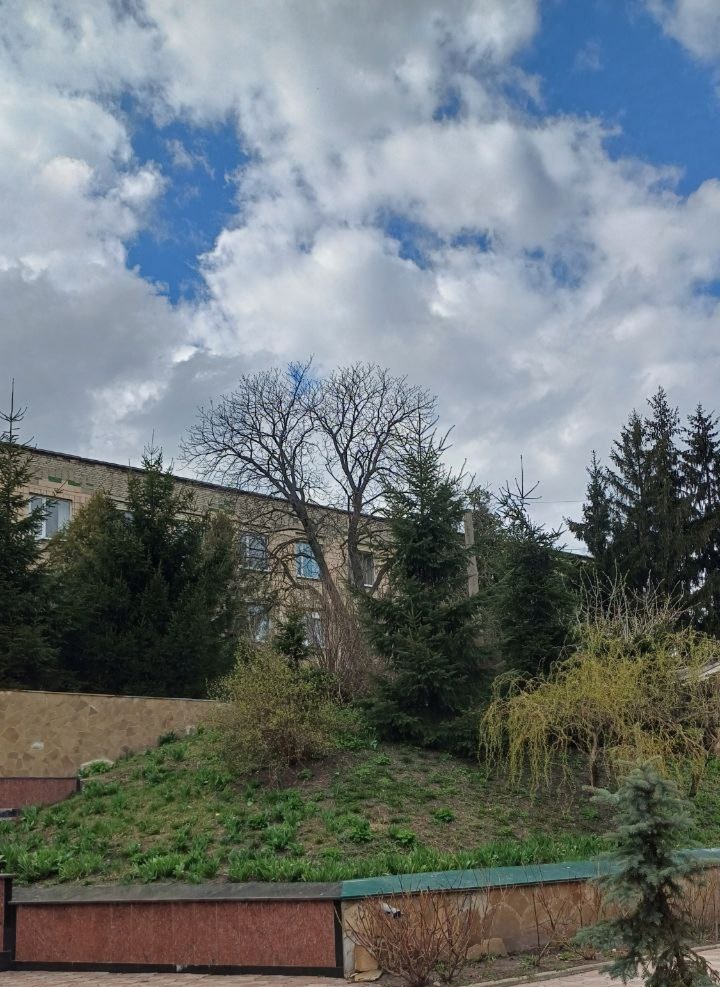 МАГАЗИН, ДЕ  КАЗИМИР МАЛЕВИЧ  ПРОДАВ  СВОЮ ПЕРШУ  КАРТИНУ
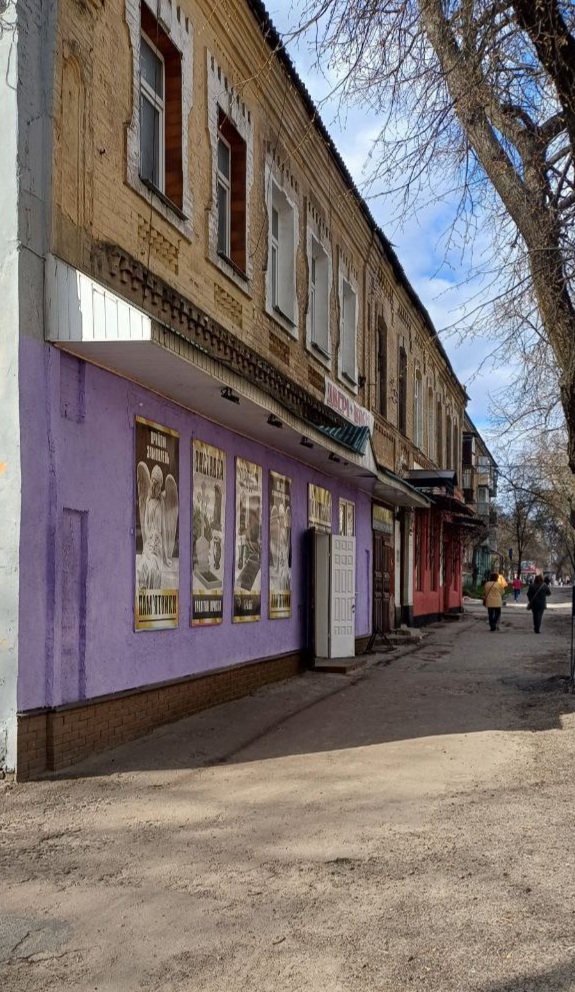 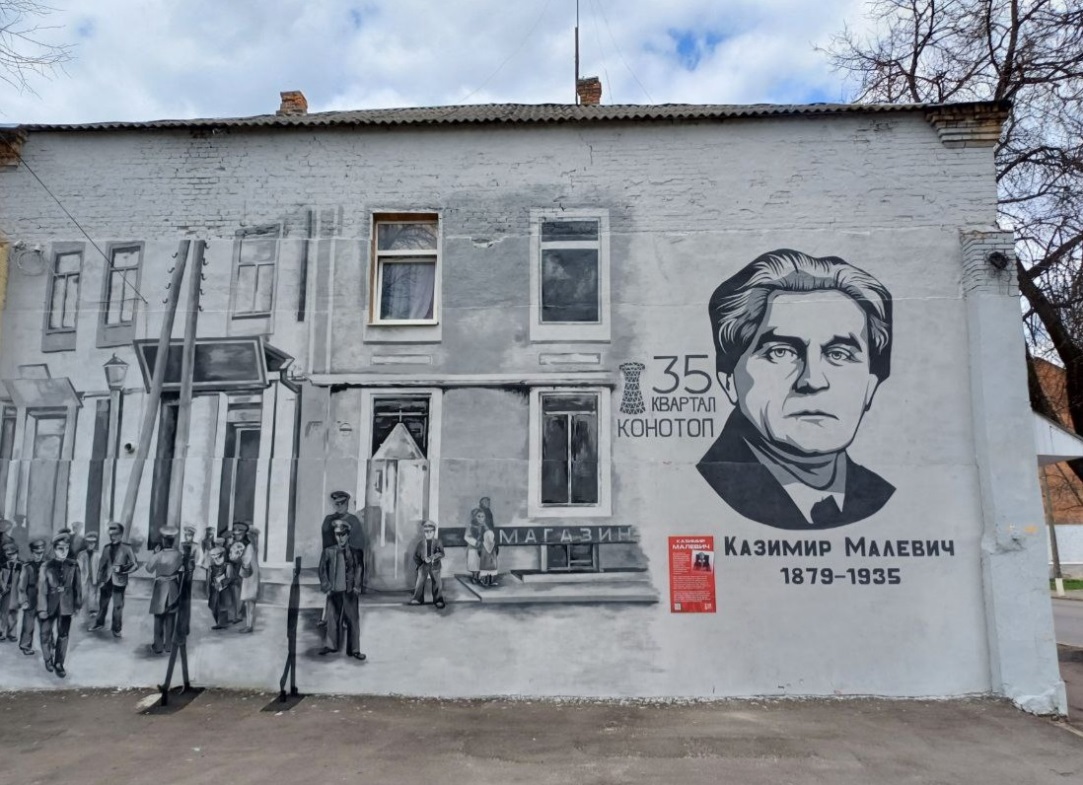 ГОГОЛІВСЬКА  ВУЛИЦЯ
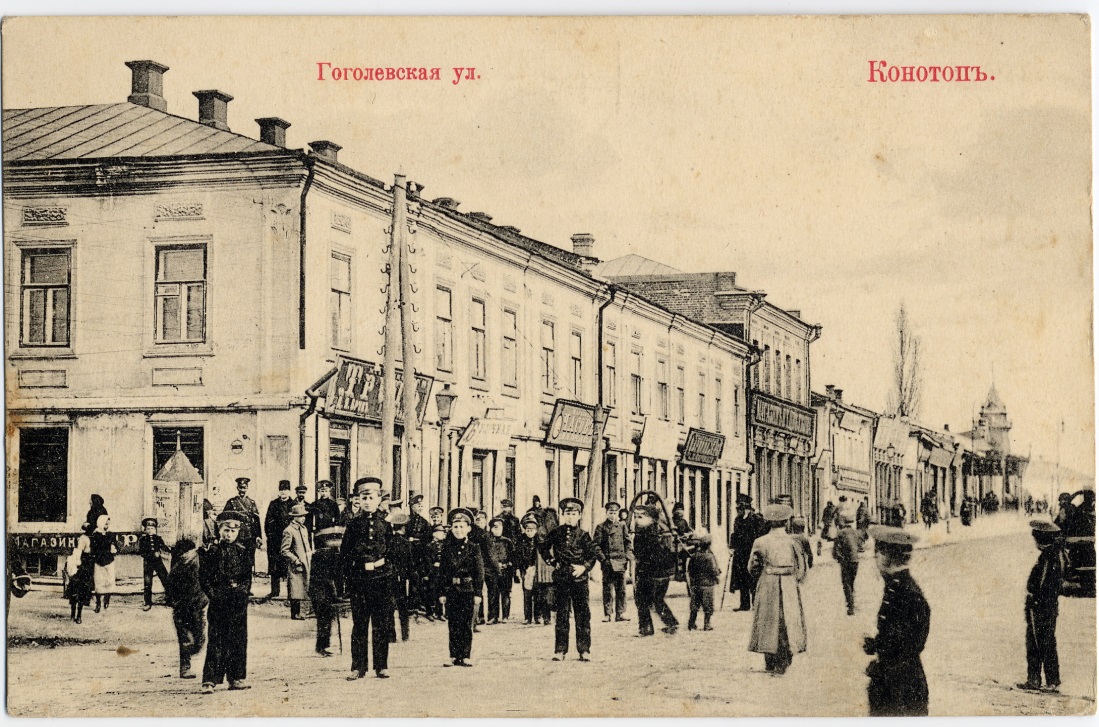 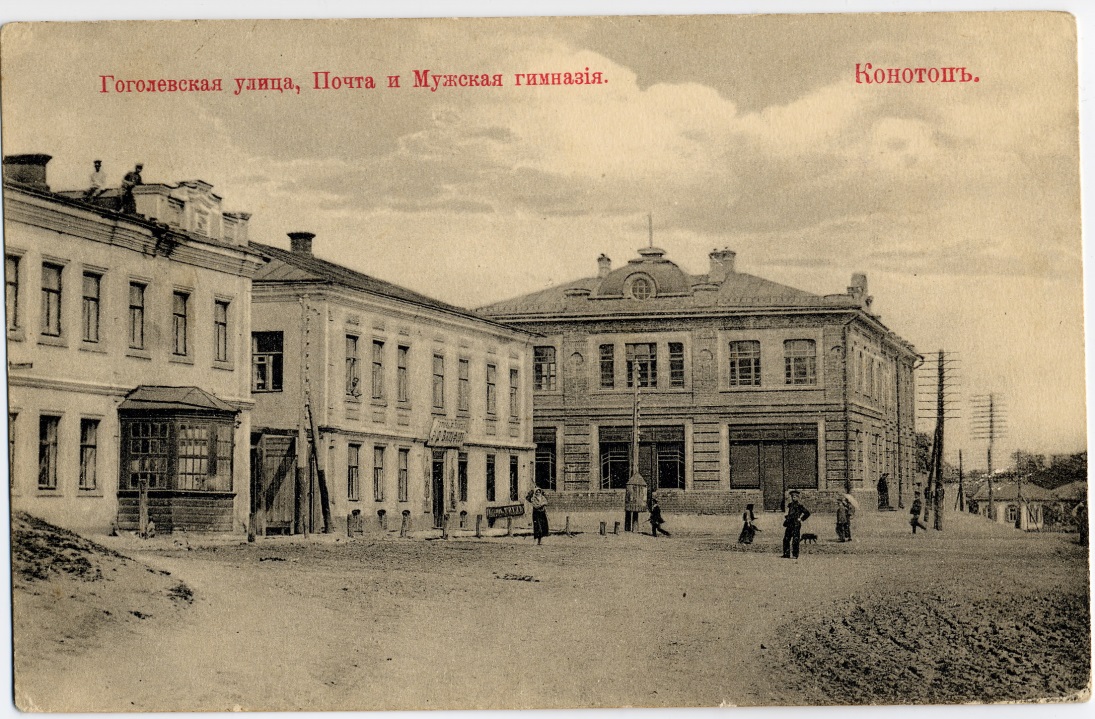 ПРОСПЕКТ ЧЕРВОНОЇ КАЛИНИ
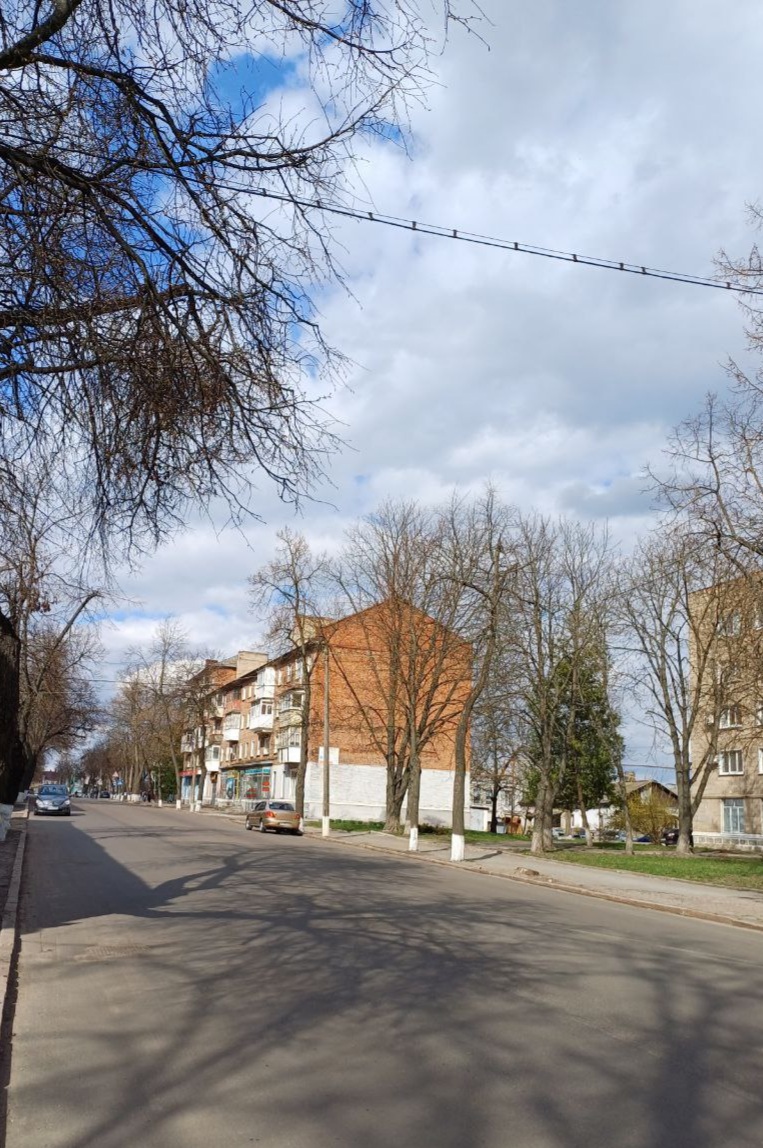 БАЗАРНА ПЛОЩА / ПЛОЩА КОНОТОПСЬКИХ ДИВІЗІЙ
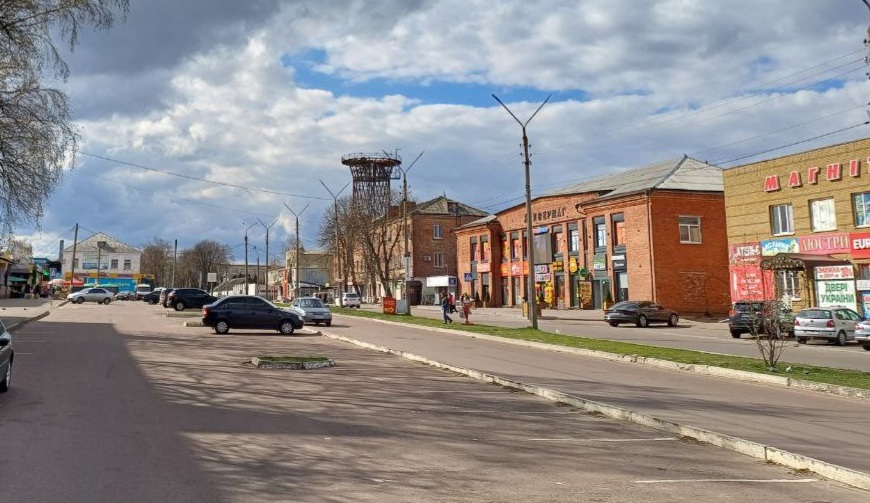 ВЕЖА ШУХОВА
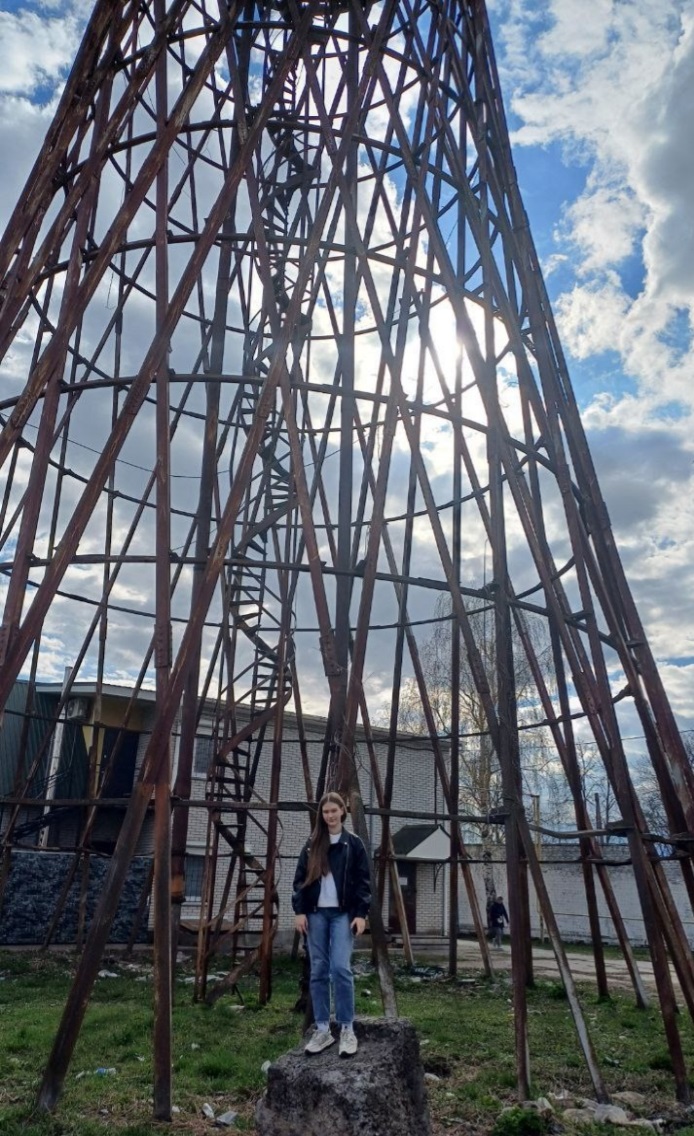 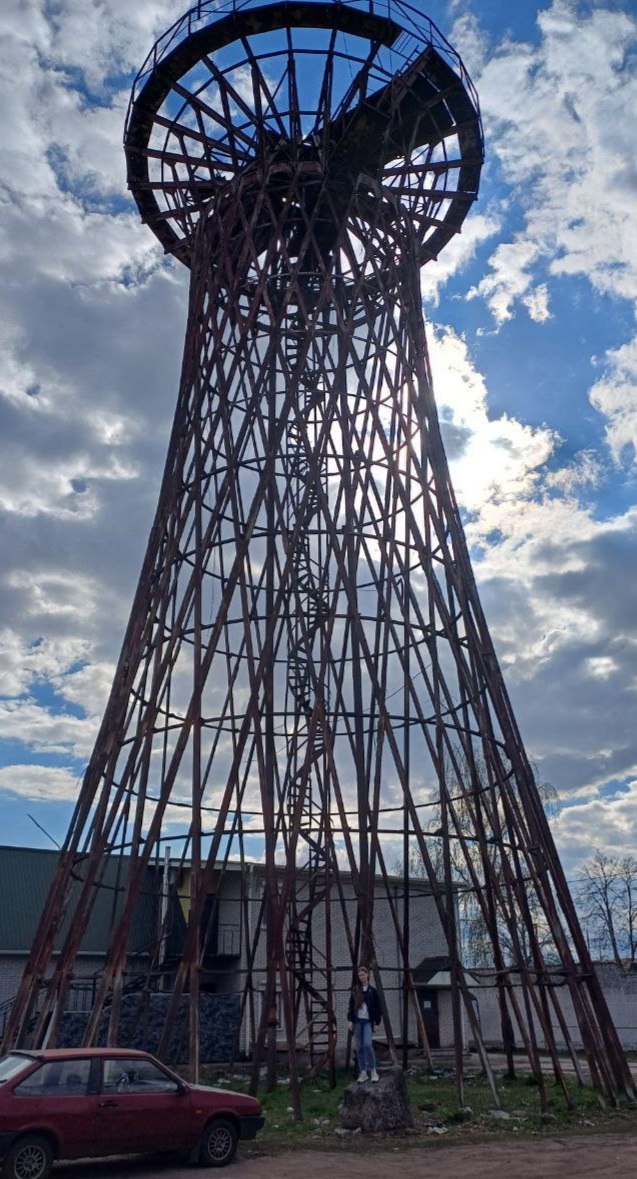 ВИСНОВОК
розробили схему пішого  екскурсійно-туристичного маршруту старим центром міста Конотоп;
ознайомилися з історичними пам’ятками даного екскурсійно-туристичного маршруту;
проводимо для учнів нашого ліцею екскурсії за даним маршрутом
ЛІТЕРАТУРА
Євтушенко О.В. Вулицями рідного міста. Довідник з історії вулиць міста Конотоп // видавництво «Ноулідж», 2014. – 96 с.
 Коваленко О. Неопублікований опис Конотопа 1782 / О.Коваленко // Сумська старовина. 2006. С.217-225.
Опис лівобережної України кінця XVIII – поч. XIX ст. Київ, 1997. - с.101.
4.    Офіційний сайт Конотопської міської ради Сумської області